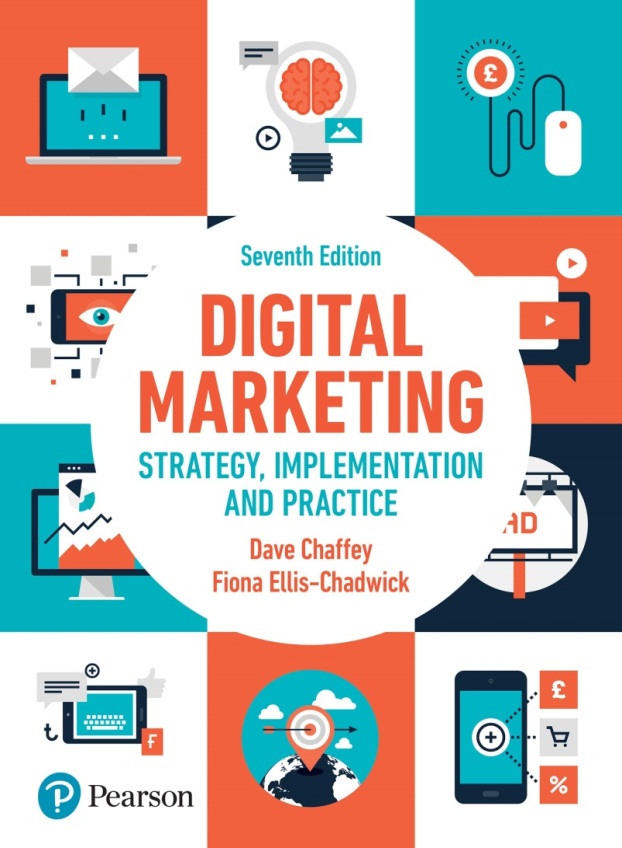 Chapter 4
Digital marketing strategy
Chapter 4 Digital Marketing Strategy
Main topics
Understanding the impact of digital disruptors
Digital marketing strategy as a channel marketing strategy
The scope of digital marketing strategy
Importance of integrated digital marketing strategy and digital transformation plan 
How to structure a digital marketing strategy 
Situation analysis
Competitor analysis 
Setting goals and objectives for digital marketing 
Strategy formulation for digital marketing
Introduction
This chapter begins by considering an appropriate process for developing a digital marketing strategy, and then looks at the following aspects of strategy development: 
 situation review. 
 goal and objective setting.
strategy formulation.
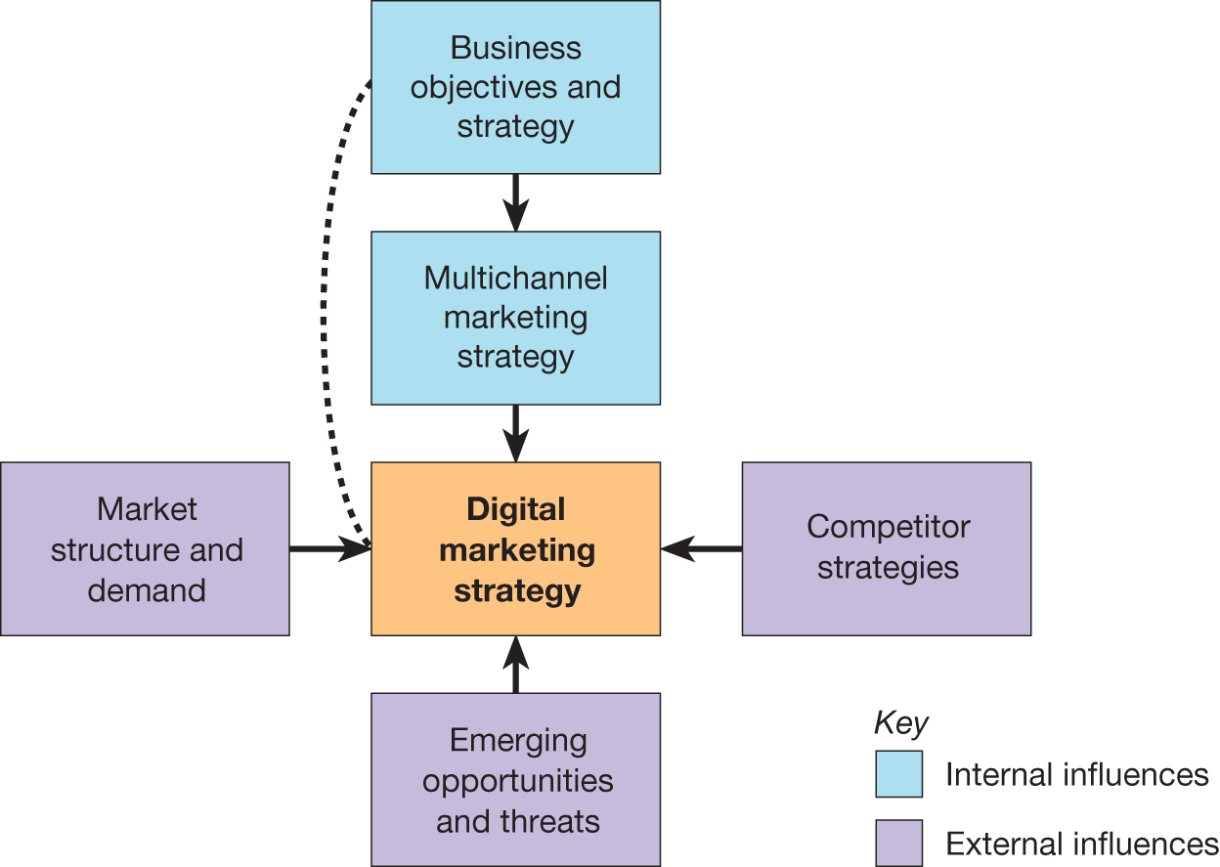 The internal influences include top-level business objectives, which influence marketing strategy and ultimately provide direction for the digital marketing strategy.
Key external influences include the market structure and demand, competitor strategies and opportunities and threats, in particular those enabled by new digital technologies (e.g. mobile marketing and social media, virtual reality, Artificial Intelligence) and marketing tactics (e.g. use of search, advertising, personalisation and messaging).
[Speaker Notes: Figure 4.1 Internal and External influences on digital marketing strategy 

Figure 4.1 provides an overview of digital marketing strategy development. The internal influences include top-level business objectives, which influence marketing strategy and ultimately provide direction for the digital marketing strategy. Key external influences include the market structure and demand, competitor strategies and opportunities and threats, in particular those enabled by new digital technologies (e.g. mobile marketing and social media, virtual reality, Artificial Intelligence) and marketing tactics (e.g. use of search, advertising, personalisation and messaging).]
Digital marketing strategy: 
Definition of the capabilities and strategic initiatives to support marketing and business objectives an organisaton should deploy to harness digital media, data and marketing technology to increase multichannel engagement with their audiences using digital devices and platforms.
Understanding the impact of digital disruptors
Digital disruption : Innovations in digital media, data and marketing technology that enable a change to a new basis for competition in a market or across markets.
Examples of disruptors are:
Amazon (retail)
 Airbnb (accommodation)
 TripAdvisor (travel)
Uber and DeliverooTM (personal transportation and food delivery)
Digital marketing strategy as a channel marketing strategy
Channel marketing strategy :Defines how a company should set specific objectives for digital channels and how they integrate with traditional channels, including web, mobile and social media, and vary its proposition and communications for this channel.
Customer touchpoints: Communications channels with which companies interact directly with prospects and customers. Traditional touchpoints include face to face (in-store or with sales representatives), phone and mail. Digital touchpoints include web services, email and, potentially, mobile phones.
Digital marketing strategy as a channel marketing strategy
In order to make best use of digital channels, according to Fulgoni (2014), there are three priorities for retail businesses:
Eliminate silos and create seamless experiences for consumers all the way along the path-to-purchase. Look for ways to bring together the on-and offline worlds and avoid isolated marketing campaigns, which do not integrate. If there is any friction along the journey a shopper is likely to defect to another supplier (e.g. if a retailer sells products at different prices online to in-store).
Digital marketing strategy as a channel marketing strategy
2.  Increase opportunities to digitally interact by understanding more about their paths-to-purchase (e.g. provide incentives along the way through digital advertising and mobile promotions). 
3. Analyse and measure consumer behaviour at all touchpoints in order to develop deep and insightful understanding of what is driving shoppers’ choices and purchase decisions.
Digital marketing strategy as a channel marketing strategy
The focus of digital marketing strategy is decisions about how to use digital channels to support existing marketing strategies, how to exploit its strengths and manage its weak-nesses, and to use it in conjunction with other channels as part of a multichannel marketing strategy.
Multichannel marketing strategy:  Defines how different marketing channels should integrate and support each other in terms of their proposition development and communications based on their relative merits for the customer and the company.
The scope of digital marketing strategy
Enhancing website experiences that are effective for mobile and desktop users will be a central part of the strategy, but digital marketers should also examine broader issues of how to: 
 use marketing automation tools for customer relationship development
 develop the overall customer experience across multiple channels
 maximise the results from partnering and advertising with online intermediaries such as publishers, and influencers such as bloggers 
 harness social media marketing, both through use on its own site through user-generated content and through paid ads within the main social networks such as Facebook, Instagram, LinkedIn and Twitter
The scope of digital marketing strategy
Strategy development may also involve redesigning business processes to integrate with partners, e.g., suppliers and distributors. 
 As the Internet and digitally enhanced trading environments are more widely adopted, the scope for redesigning business processes extends even further. 
 Marketers not only need to look for opportunities to use technology to enhance their offer but must also ensure they protect their competitive positioning
Importance of integrated digital marketing strategy and digital transformation
There are many aspects of managing digital media and technology to consider when seeking to integrate digital marketing across an organisation:
• gaining buy-in and budget consistent with audience media consumption and value generated; 
• conflicts of ownership and tensions between a digital team and other teams such as traditional marketing, IT, finance and senior management; 
• coordination with different channels in conjunction with teams managing marketing programmes elsewhere in the business;
Importance of integrated digital marketing strategy and digital transformation
• managing and integrating customer information about characteristics and behaviours collected online; 
• achieving consistent reporting, review, analysis and follow-up actions of digital marketing results throughout the business;
 • structuring the specialist digital team and integrating into the organisation by changing responsibilities elsewhere in the organisation; 
• ‘ time to market ’ for implementing new functionality on a site
Note : (quick) (time to market (TTM) is the length of time it takes from a product being conceived until its being available for sale.)
Importance of integrated digital marketing strategy and digital transformation
Digital transformation: A staged programme of business improvements to people, processes and tools used for integrated digital marketing to maximise the potential contribution of digital technology and media to business growth.
Importance of integrated digital marketing strategy and digital transformation
Given the scope and importance of digital marketing for many organisations, many large organisations are now implementing digital transformation programmes, which have these features:
• Gain agreement of long-term term digital marketing strategy and investment levels between relevant parts of an organisation, i.e. senior management team, marketing, corporate communications/brand, e-commerce/trading, IT and data management. 
• Broad scope covering resource investment for digital media, data management and marketing technology.
Importance of integrated digital marketing strategy and digital transformation
• Consider changes to process, structure and skills (internal and resources) needed to implement change and agree integration of communications across traditional and digital channels.
 • Review approach to insight, measurement and improvement, e.g. agreeing relevant KPIs (Key Performance Indicator), dashboards to review them and use of structured experiments to make improvements. 
• Define a roadmap and change programme for implementing changes
Hierarchy of organisation plans including digital marketing plans
The figure shows how the digital marketing plan supports other strategic and tactical initiatives.
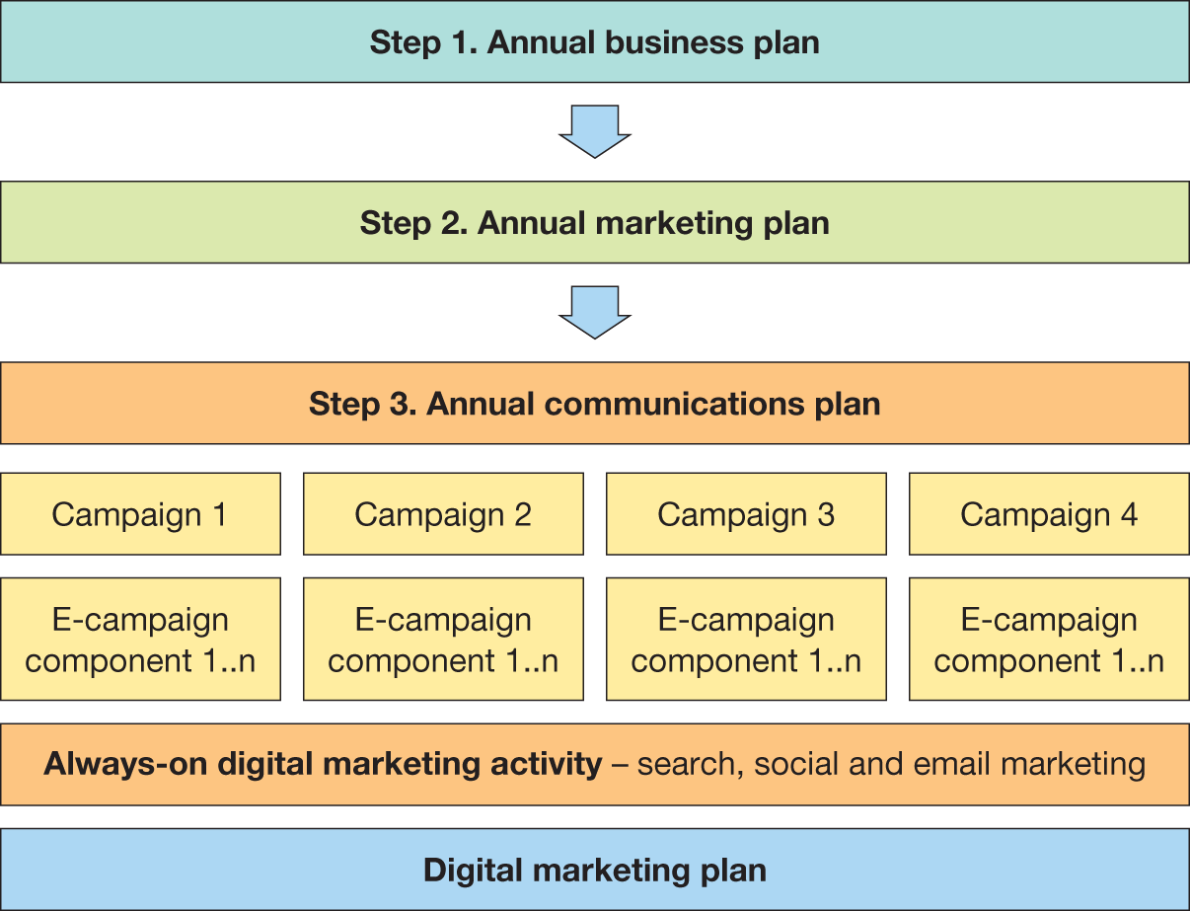 [Speaker Notes: Figure 4.4 Hierarchy of organisation plans including digital marketing plans

Figure 4.4 shows a planning hierarchy for an organisation, from a corporate or business plan. The figure shows how the digital marketing plan supports other strategic and tactical initiatives.]
Table 4.2 Digital Marketing Planning failures and solutions
[Speaker Notes: Failure to plan how to manage digital channels can lead to the problems shown in Table 4.2, which can be reduced if a digital marketing strategy and transformation plan is in place to manage the problems.]
Table 4.2 Digital Marketing Planning failures and solutions
[Speaker Notes: Failure to plan how to manage digital channels can lead to the problems shown in Table 4.2, which can be reduced if a digital marketing strategy and transformation plan is in place to manage the problems.]
Table 4.2 Digital Marketing Planning failures and solutions (Continued)
How to structure a digital marketing strategy
The Internet has increased the importance of strategy. Businesses should be cautious and suggested and should focus when developing their strategy. 
Porter suggested six principles that could help to sustain a distinctive strategic position: 
1.  Start with the right goal , which is grounded in real economic value.
2.  Define a value proposition, which is unique but, importantly, deliverable. 
3.  Do things differently; create a distinctive value chain.
How to structure a digital marketing strategy
4.  Be prepared to make trade-offs (a compromise), tailoring a firm’s activities to outperform rivals. 
5.  Create a fit between what the company does, where it wants to be and the resources available.
6. Establish continuity. Planning decisions follow the distinctive position set out by the original goals.
How to structure a digital marketing strategy
Strategy process model: A framework for approaching strategy development

Marketing planning:  A logical sequence and a series of activities leading to the setting of marketing objectives and the formulation of plans for achieving them.
The SOSTAC® planning framework applied to digital marketing strategy development
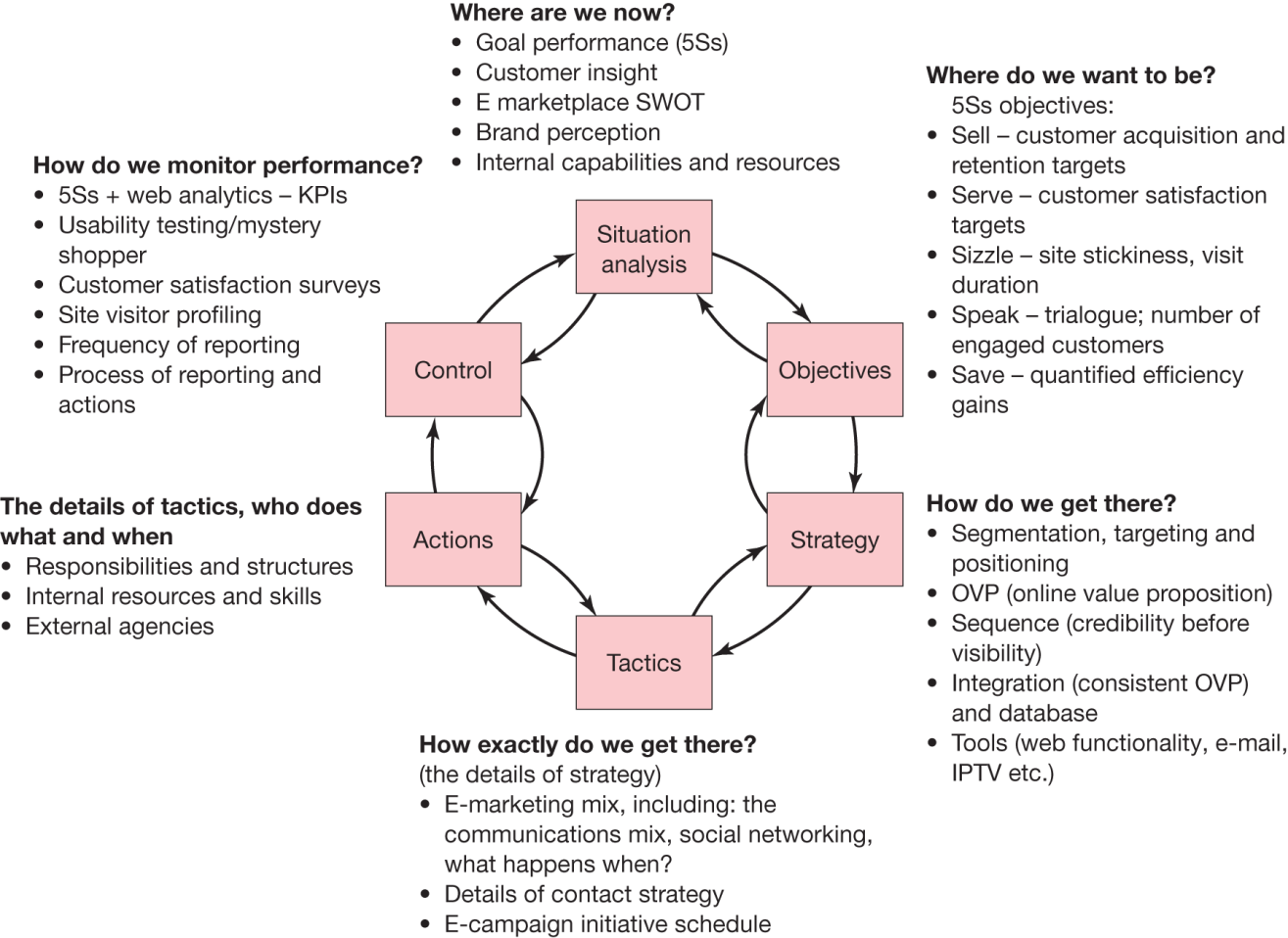 Source: Chaffey and Smith (2012)
[Speaker Notes: Figure 4.5 The SOSTAC® planning framework applied to digital marketing strategy development

shows an overall strategy process model for developing a digital marketing strategy recommended by Chaffey and Smith (2012)]
How to structure a digital marketing strategy
The elements of SOSTAC®planning in the context of how they are described in this text with respect to digital marketing strategy are: 
1/ Situation analysis means ‘where are we now?’. Planning activities involved at this stage include performing an Internet-specific SWOT analysis, and reviewing the different aspects of the micro-environment including customers, competitors and intermediaries. Situation analysis also involves review of the macro-environment .
How to structure a digital marketing strategy
2/ Objectives means ‘where do we want to be?’ . This can include a vision for digital channels, and also specific numerical objectives for the digital channels such as projections of sales volumes and cost savings.

3/ Strategy means ‘how do we get there?’. Strategy summarises how to achieve the objectives for the different decision points explained in this chapter, including segmentation, target-ing, proposition development, including the elements of the marketing mix and CRM .
How to structure a digital marketing strategy
4/ Tactics defines the usage of tactical digital communications tools. This includes specific details of the marketing mix ,CRM , experience  and digital communications.
5/ Actions refers to action plans, change management and project management skills.
6/ Control looks at the use of management information including web analytics to assess whether strategic and tactical objectives are achieved and how improvements can be made to enhance results further.
How to structure a digital marketing strategy
Prescriptive strategy: The three core areas of strategic analysis, strategic development and strategy implementation are linked together in sequence

Emergent strategy: Strategic analysis, strategic development and strategy implementation are interrelated and are developed together in a more agile fashion.
Situation analysis
Situation analysis: Collection and review of information about an organisation’s internal processes and resources and external marketplace factors in order to inform strategy definition.
Situation analysis involves: 
 Assessment of internal capabilities, resources and processes of the company and a review of its activity in the marketplace.
 Investigation of the wider environment in which a company operates, including economic development, government regulations, legal issues and taxation, social and ethical issues, e.g. data protection and consumer privacy
Internal audit for digital marketing
According to Chaffey and Smith (2012), key performance indicators (KPIs) for an online presence include:
 • unique visitors: the number of separate, individual visitors to the site; 
• total numbers: of sessions or visits to the website; 
• repeat visits: average number of visits per individual;
 • duration: average length of time visitors spend on the site; 
• conversion rates: the percentage of visitors converting to subscribers (or becoming customers); 
• attrition rates: through the online buying process; 
• churn rates: percentage of subscribers lapsing or unsubscribing
customer research
A customer’s profile can strongly influence where, when and how they engage with digital channels and also has important digital marketing implications.
Resource analysis
Resource analysis: Review of the technological, financial and human resources of an organisation and how they are utilised in business processes. 
• Financial resources. The cost components of running an online presence, including site development, promotion... Mismatch between current spend and required spend to achieve visibility within the online marketplace should be reviewed using tools.
 • Technology infrastructure resources. Availability and performance (speed) of website and service-level agreements with the Internet service provider. The need for different applications to enhance the customer experience or increase conversion rates can be assessed (e.g. on-site search, customer review or customisation facilities).
Resource analysis
• Data and insight resources. The quality of data and tools to analyse the performance of digital channels and consumer characteristics and behaviour including multichannel attribution to decide on the impact and effectiveness of different digital media channels and touchpoints. 
• Human resources. Availability for an e-retailer includes service and fulfilment resources for answering customer queries and dispatching goods.
 • Strengths and weaknesses. SWOT analysis is referred to in the next section, where generic strengths and weaknesses . Companies will also assess their distinctive competencies
Competitor  analysis
Competitor analysis or the monitoring of competitor use of digital marketing and e-commerce to acquire and retain customers is especially important in the dynamic online marketplace.  Benchmarking is intended to:
review current approaches to digital marketing to identify areas for improvement
benchmark with competitors who are in the same market sector or industry and in different sectors
identify best practice from more advanced adopters
set targets and develop strategies for improving capabilities.
Generic digital channel-specific SWOT analysis showing typical opportunities and threats presented by digital media
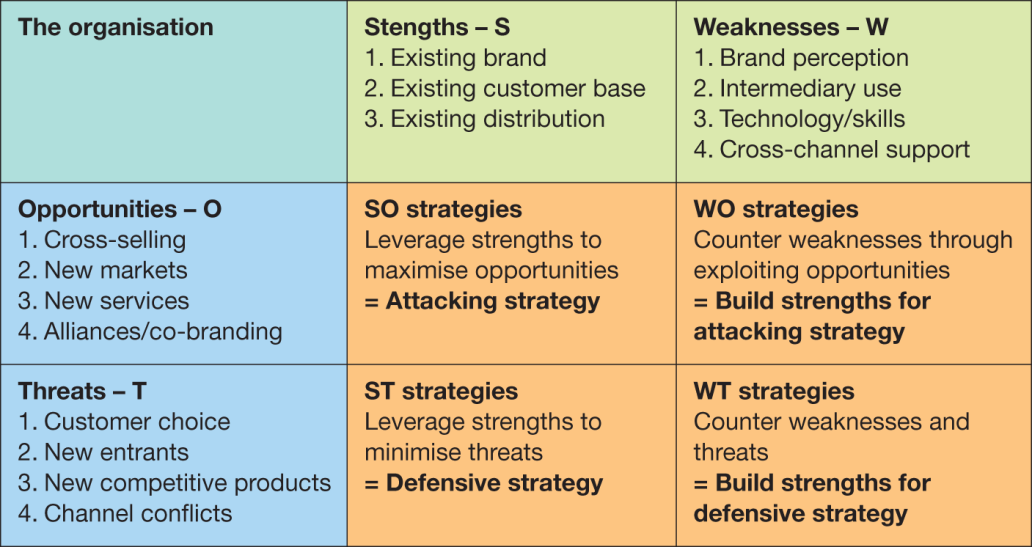 [Speaker Notes: Figure 4.8 A generic digital channel-specific SWOT analysis showing typical opportunities and threats presented by digital media

Figure 4.8 shows a generic application of SWOT. The SWOT should review the main areas of digital marketing activity: customer acquisition, conversion, retention and growth. This ‘TOWS’ is a different formulation of presentation of the digital channel-specific SWOT shown in Figure 4.8 and is a powerful technique since it not only indicates the current SWOT, but can be used to generate relevant future strategies. Often, the most rewarding strategies combine Strengths and Opportunities or counter Threats through Strengths.]
Setting goals and objectives for digital marketing
Any marketing strategy should be based on clearly defined corporate objectives, and digital marketing should be an integrated element not considered independent from other business and marketing objectives.
When defining objectives and goals you should use clear definitions. For digital marketing you can define different types of performance targets and measures, as shown in Figure 4.10:
Figure 4.10 The relationship between vision, goals, objectives and KPIs
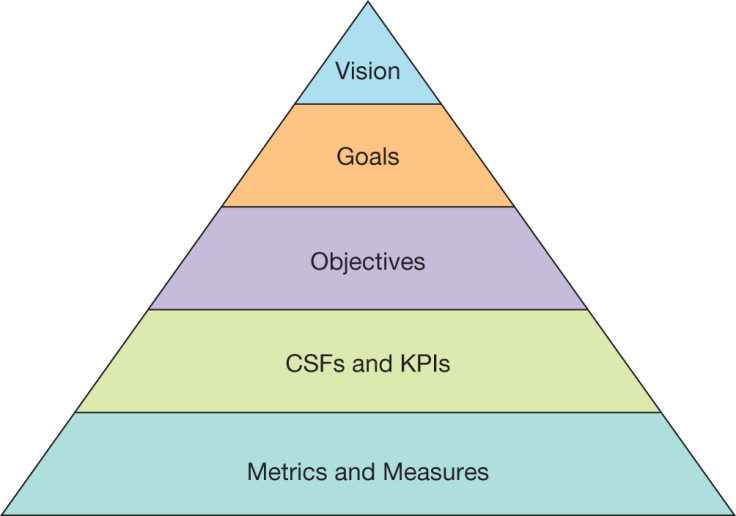 Critical Success Factor; Key Performance Indicator
[Speaker Notes: 1 Vision. A high-level statement of how digital marketing will contribute to the organisation. 
2 Goals. These are the are broad aims to show how the business can benefit from digital channels. They describe how your digital marketing will contribute to the business in key areas of growing sales, communicating with your audience and saving money. 
3 Objectives. Specific SMART objectives to give clear direction and commercial targets. Objectives are the SMART targets for digital marketing, which can be used to track performance against target. 
4 KPIs. Key performance indicators (KPIs) are used to check you are on track. KPIs are specific metrics that are used to track performance to make sure you are on track to meet specific objectives. They are sometimes known as performance drivers or critical success factors for this reason. 
5 Metrics and measures. Other measures that may be referenced, but aren’t typically used in high-level reporting]
The online revenue contribution:


 Online revenue contribution: An assessment of the direct contribution of the Internet or other digital media to sales, usually expressed as a percentage of overall sales revenue.
Allowable cost per acquisition: A target maximum cost for generating leads or new customers profitably.
Online promotion contribution: This is an assessment of the proportion of customers (new or retained) who are influenced and reached by online communications.
Setting SMART objectives :
SMART stands for: 

Specific. Is the objective sufficiently detailed to measure real-world problems and opportunities?
  Measurable. Can a quantitative or qualitative attribute be applied to create a metric?
 Actionable. Can the information be used to improve performance? If the objective doesn’t change behaviour in staff to help them improve performance, there is little point in it! 
 Relevant. Can the information be applied to the specific problem faced by the manager? 
 Time-related. Can the information be constrained through time?
Frameworks for objective setting:


Key performance indicators: (KPIs) Metrics used to assess the performance of a process and/or whether set goals are achieved.
Leading performance indicator: A measure that is suggestive of future performance and so can be used to take proactive action to shape future performance. 
Lagging performance indicator: A measure that indicates past performance. Corrective action can then be applied to improve performance.
Strategy formulation for digital marketing
Strategy formulation: Generation, review and selection of strategies to achieve strategic objectives.
Digital marketing strategy is a channel marketing strategy and should: 
• be based on objectives for online contribution of leads and sales for this channel; 
• be consistent with the types of customers that use and can be effectively reached through the channel; 
• support the customer journey as they select and purchase products using this channel in combination with other channels; 
• define a unique, differential proposition for the channel
Strategy formulation for digital marketing
• specify how this proposition is communicated to persuade customers to use online services in conjunction with other channels; 
• manage the online customer lifecycle through the stages of attracting visitors to the website, converting them to customers and retention and growth; 
• be consistent with the types of customers that use and can be effectively reached through the digital communications channels and targeted using online tactical marketing segmentation
Strategy formulation for digital marketing
The first four are concerned with fundamental questions of how an organisation delivers value to customers online and which products are offered to which markets online. 
 The next four are more concerned with the mix of marketing communications used to communicate with customers across multiple channels and the final decision refers to organisation and governance.
Key decisions in strategy development:
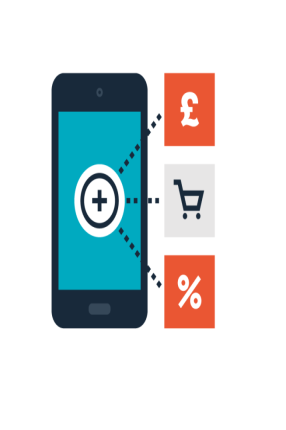 Market and product development strategies
Business and revenue models strategies
Target marketing strategy
Positioning and differentiation strategy
Customer engagement and social media strategy
Multichannel distribution strategy
Multichannel communication strategy
Online communications mix and budget
Decision 1: Market and product development strategies
The market and product development matrix (Figure 4.11) can help identify strategies to increase sales volume through varying what is sold (the product dimension on the horizontal axis of Figure 4.11)
Figure 4.11 Using digital channels to support different organisational growth strategies
Decision 2: Business and revenue models strategies
Strategy formulation often requires companies to evaluate new models, since to survive in the digital age means companies need to continually innovate in order to defend market share from competitors and new entrants. 
 Companies at the leading edge of technology such as Facebook and Google constantly innovate through acquiring other companies and internal research and development.
 Business model: A summary of how a company will generate revenue, identifying its product offering, value-added services, revenue sources and target customers.
Decision 3: Target marketing strategy
Target marketing strategy: Evaluation and selection of appropriate market segments and the development of appropriate offers.

 Strategic market segmentation: A grouping of customer types defined by their value to a business and common characteristics, needs or psychographic profiles.
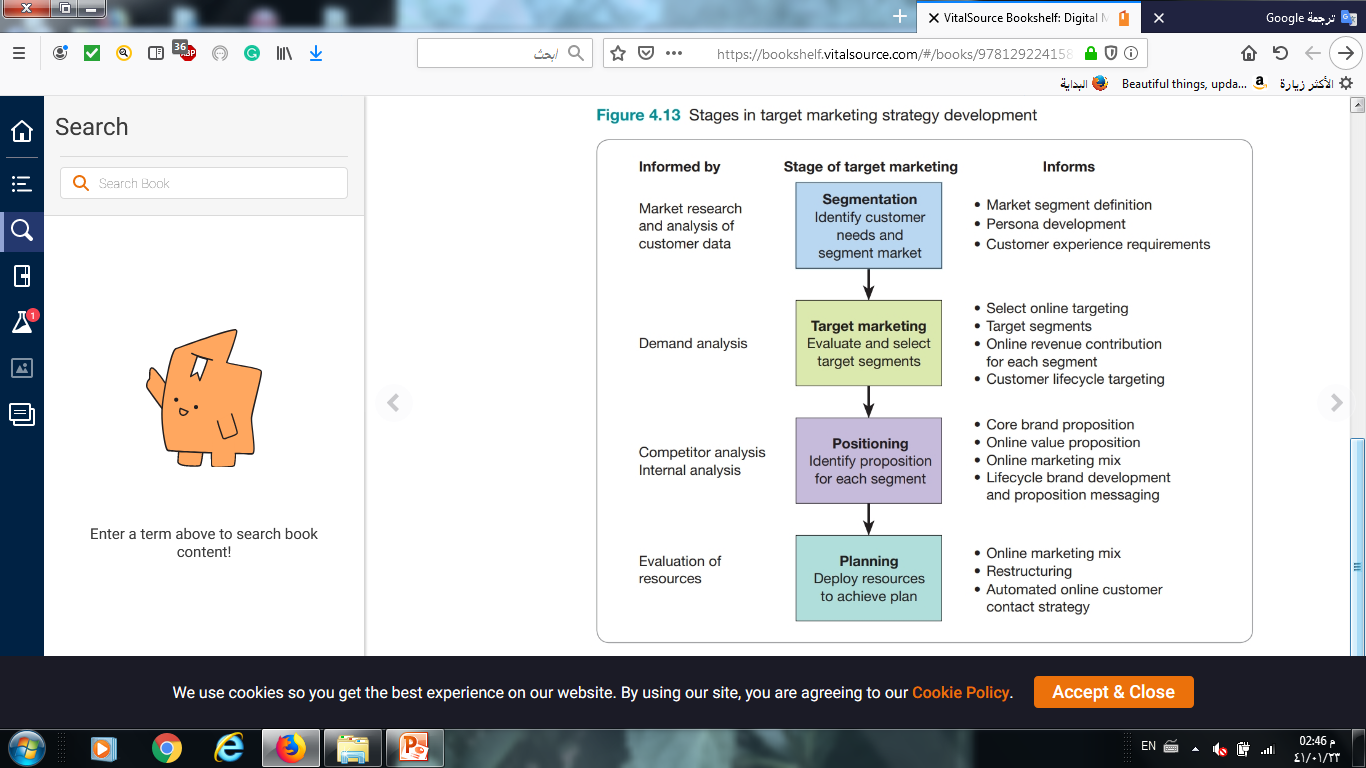 Decision 4:Positioning and differentiation strategy (including the marketing mix)
Positioning defines how a company wants to compete and this is determined by the chosen market segmentation, the actual target market and the differential advantage offered by the product or service. The key to this stage of decision-making is to focus on the minds of customers in the chosen target markets.
 Key decisions are about how to enter the minds of the prospective customer, which is the position where the brand wishes to be (as shown in Figure 4.16)
Figure 4.16 Alternative positionings for online services
[Speaker Notes: Figure 4.16 Alternative positionings for online services]
Decision 4:Positioning and differentiation strategy (including the marketing mix)
Differential advantage: A desirable attribute of a product offering that is not currently matched by competitor offerings.
Many businesses have differentiated their own line offer by using price, for example:
Retailers: offering lower prices online
Airlines: offering lower-cost flights for online bookings.
Online value proposition (OVP): A statement of the benefits of online services reinforces the core proposition and differentiates from an organisation’s offline offering and those of competitors
Decision 5: Customer engagement and social media strategy
Customer engagement strategy: A strategy to encourage interaction and participation of consumers with a brand through developing content and experiences with the aim of meeting commercial objectives. It is closely related to the development of content marketing and social media strategy.
 Social media strategy: A definition of the marketing communications used to achieve interaction with social network users to meet business goals. The scope of social media optimisation also includes incorporation of social features such as status updates and sharing widgets into company websites.
Decision 5: Customer engagement and social media strategy
Some key questions to consider:
Question 1. Who are our target audience?
Question 2. What are the content preferences of our audiences?
Question 3. Which content types should have priority?
Question 4. How do we differentiate the social channel from other communications channels? 
Question 5. Should we consider content frequency and an editorial calendar?
Question 6. How do we manage publication and interaction?
Question 7. Should we use software for managing the publishing process?
Question 8. Should we be tracking the business impact of social network activity?
Question 9. How do we optimise the social presence?
Decision 6: Multichannel distribution strategy
Distribution channels: The mechanism by which products are directed to customers, either through intermediaries or directly.
 Clicks and mortar: A business combining an online and offline presence.
Clicks-only (Internet pureplay): An organisation with principally an online presence. It does not operate a mail-order operation or promote inbound phone orders.
Decision 7: Multichannel communications strategy
Customer communications channels refer to how an organisation influences its customers to select products and suppliers through the different stages of the buying process through inbound and outbound communications.
For a retailer, these channels include in-store, contact-centre, web and outbound direct messaging used to communicate with prospects and customers:
Some of these channels may be broken down further into different media (e.g. the contact-centre may involve inbound phone enquiries, email enquiries or real-time chat). 
Outbound direct messaging may involve direct mail, email media or web-based personalisation.
Decision 7: Multichannel communications strategy
The multichannel communications strategy must assess the balance between: 
• Customer channel preferences. Some customers will prefer online channels for product selection or making enquiries while others will prefer traditional channels. 
• Organisation channel preferences. Traditional channels tend to be more expensive to service than digital channels for the company; however, it is important to assess effectiveness and the ability of channels to convert the customer to sale (e.g. a customer who responds to a TV ad to buy car insurance may be more likely to purchase if they enquire by phone in comparison to web enquiry) or in developing customer loyalty (the personal touch available through face-to-face or phone contact may result in a better experience for some customers, which engenders loyalty).
Figure 4.19 Influences on customers of multichannel decision making
Source: adapted from Dholakia et al. (2010)
[Speaker Notes: Figure 4.19 is based on the work of Dholakia et al. (2010), who suggest that there are eight dimensions to consider when making channel choice. This figure shows these dimensions and suggests the factors that affect consumer decision making. The channel dimensions have implications for planning and point to key decision areas for an organisation that is develop-ing its channel and communication strategies.]
Decision 8: Online communications mix and budget
The decision on the amount of spending on online communications and the mix between the different communications techniques such as search engine marketing, affiliate marketing, email marketing and online advertising closely relates to Decision6.

They suggest using a scorecard, which is based on performance drivers or critical success factors, e.g. costs for acquisition and retention, conversion rates of visitors to buyers to repeat buyers.
Decision 8: Online communications mix and budget
There are three main parts to their scorecard:
 Attraction. Size of visitor base, visitor acquisition cost and visitor advertising revenue (e.g. media sites). 
Conversion. Customer base, customer acquisition costs, customer conversion rate, number of transactions per customer, revenue per transaction, revenue per customer, customer gross income, customer maintenance cost, customer operating income, customer churn rate, customer operating income before marketing spending.
Retention. This uses similar measures to those for conversion customers